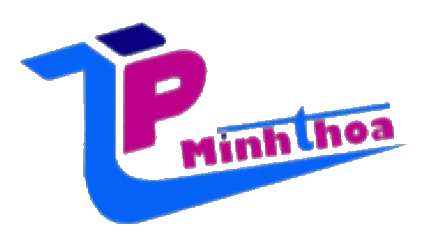 THỰC ĐƠN THÁNG 10TRƯỜNG TIỂU HỌC LÊ  QUÝ ĐÔN
(Từ ngày 03/10 đến ngày 31/10)
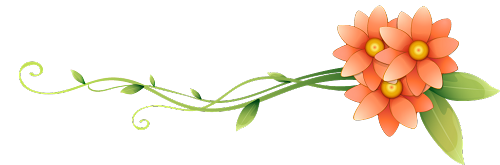 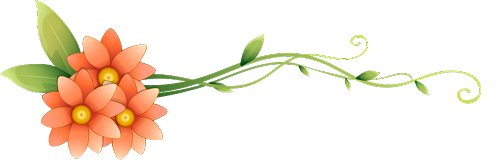 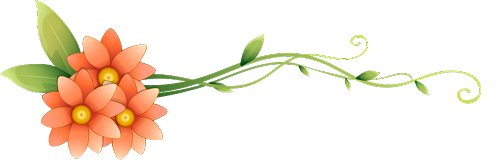 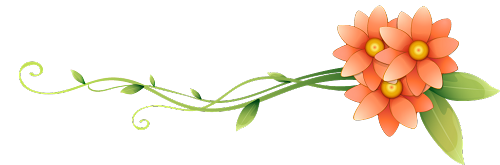 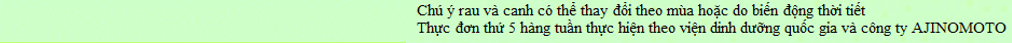 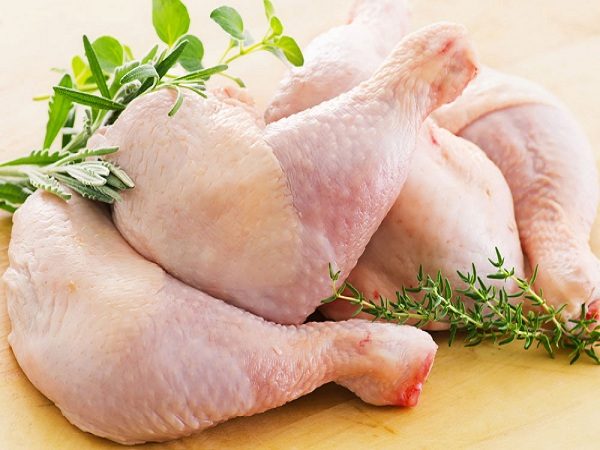 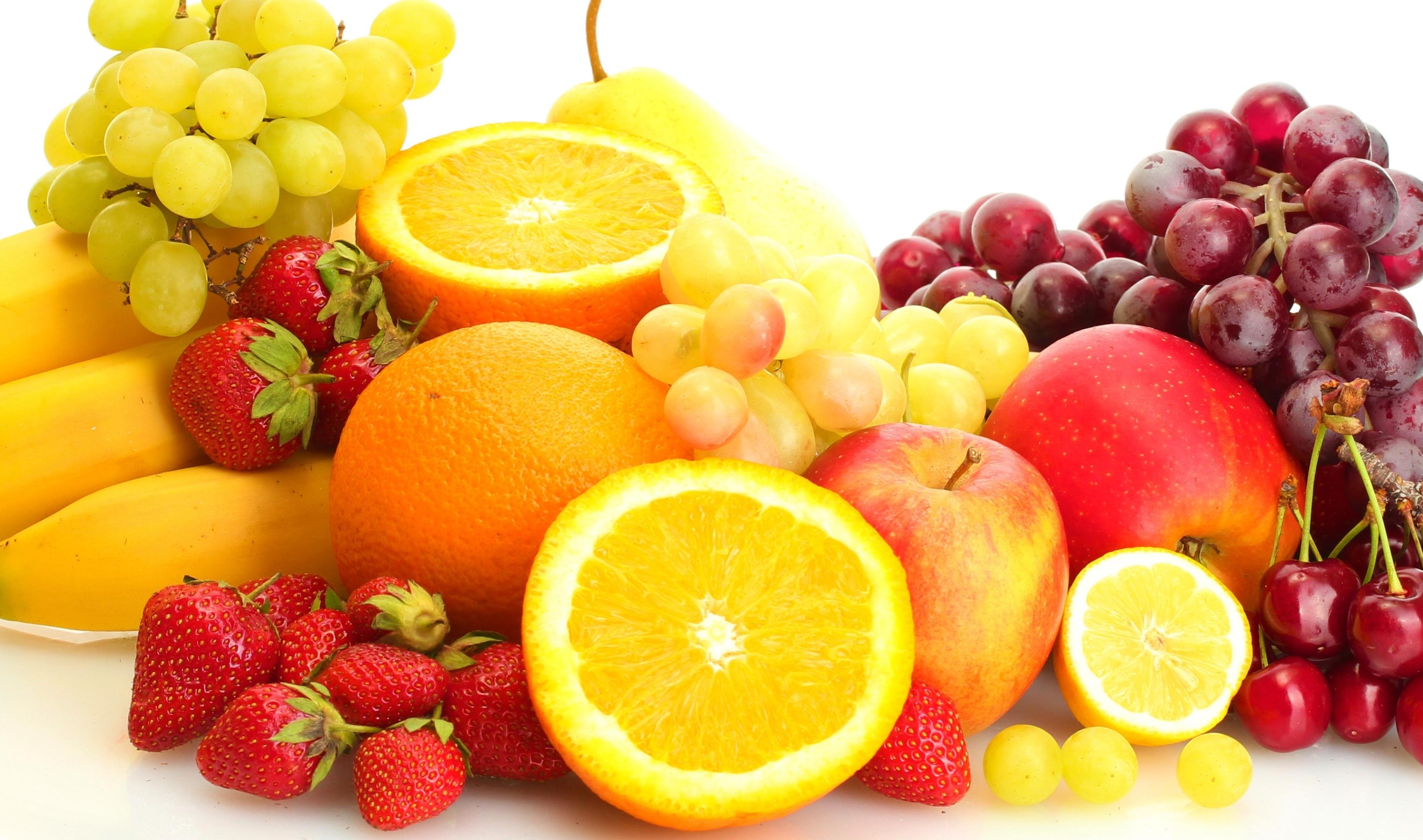 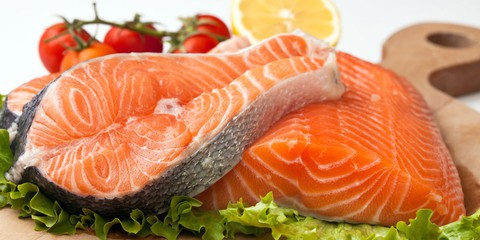